স্বাগতম
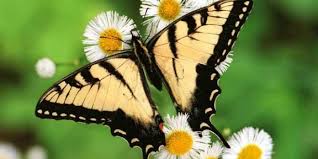 পরিচিতি
মোঃ মিজানুর রহমান
সহাকারি শিক্ষক
ব্যবসায় শিক্ষা শাখা
বলইবুনিয়া মাধ্যমিক বিদ্যালয়
বেতাগী,বরগুনা।
মোবাইল নং- ০১৭১৪-৯৩৪৯০৬।
শ্রেণীঃ   নবম 
বিষয়ঃ ব্যবসায় উদ্যোগ
পাঠঃ একমালিকানা ব্যবসায়
সময়ঃ৫০মিনিট
তারিখঃ ২১জুলাই,২০১৯খ্রিঃ ।
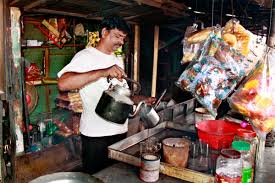 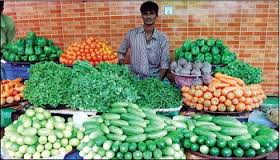 একমালিকানা ব্যবসায়
শিখন ফল
একমালিকানা ব্যবসায় কি বলতে	পারবে ৷
একমালিকানা ব্যবসায়ের বৈশিষ্ট্য সম্পর্কে বলতে পারবে ৷
একমালিকানা ব্যবসায়ের ক্ষেত্রসমূহ চিহ্নিত করতে পারবে ৷
স্বল্প
মূলধন
সহজ
গঠন
ছোট
আয়তন
একমালিকানা
ব্যবসায়
স্থায়িত্ব
একক
ঝুঁকি
কম
দায়
অসীম
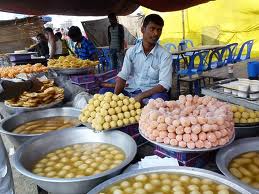 মিষ্টির দোকান
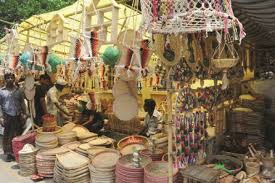 কুটির শিল্পের দোকান
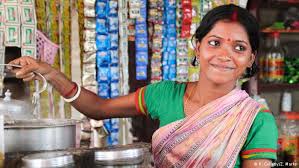 চায়ের দোকান
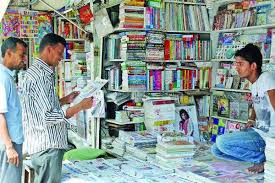 বই-খাতার দোকান
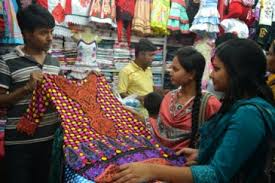 কাপড়ের দোকান
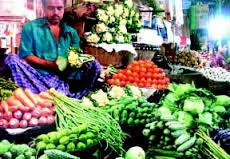 শাক-সবজির দোকান
একমালিকানা ব্যবসায়ের বৈশিষ্ট্যসমূহঃ
১) একক মালিকানা
২) স্বল্প মূলধন
৩) সীমিত আয়তন
৪) সরকারী বাধা নিষেধ মুক্ত
৫) একক ঝুকি
৬) সহজ গঠন
৭) অসীম দায়
৮) পৃথক সত্ত্বাহীন
৯) নমনীয়তা
১০) অনিশ্চিত স্থায়িত্ব
দলীয় কাজ
একমালিকানা ব্যবসায়ের সুবিধা ও অসুবিধা চিহ্নিত কর ।
মূল্যায়ন
১) কোন ব্যবসায় সবচেয়ে কম অর্থ লাগে  ৷
২) কোন ব্যবসায় লাভ ও ক্ষতি উভয়ই মালিক বহন করে ৷
৩) বাংলাদেশের আর্থসামাজিক প্রেক্ষাপটে কোন ব্যবসা সবচেয়ে উপযোগী ।
বাড়ীর কাজ
অন্যান্য ব্যবসায় থেকে একমলিকানা ব্যবসায় জনপ্রিয় বেশী হওয়ার কারনগুলো বর্ণনা কর।
সকলকে ধন্যবাদ
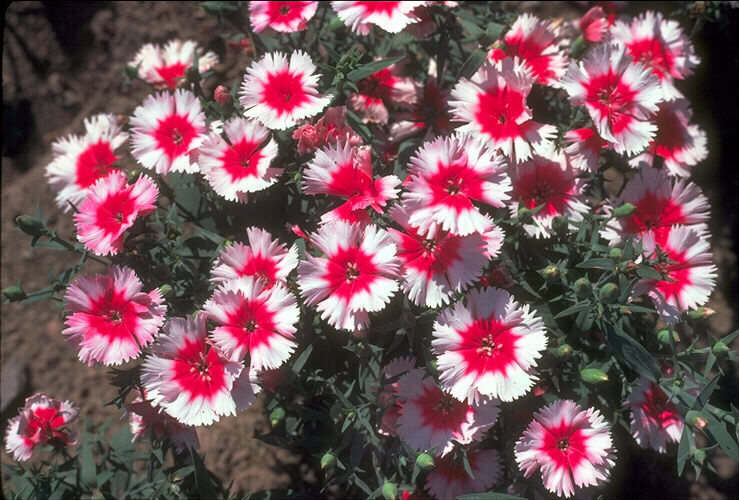